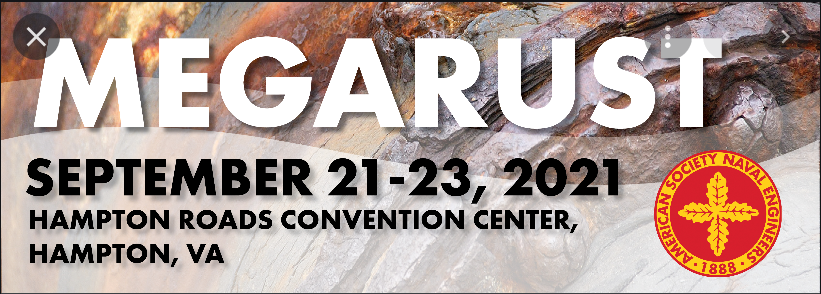 Surface Preparation & Coatings
Panel Meeting 3Q21
Election of Officers
Tuesday, September 21, 2021
[Speaker Notes: Introduction]
Election of Officers
Agenda
Review the Surface Preparation and Coating Committee By-Laws
Call for Nominations
Vote
2
ARTICLE VI - Nomination and Election of Officers
Nominations for the positions of Chairperson and Vice-Chairperson shall be taken from the Panel membership. Nominees must be employees of U.S. private sector shipyards. It is preferred that the Chairperson be from an ECB member yard. The positions of Chairperson and Vice-Chairperson shall additionally be filled by individuals representing different shipyards. The Panel Chairperson is required to be a member of SNAME while serving in that position.
In order to be a qualified candidate for each position, nominees must provide a letter of recognition from his or her shipyard acknowledging support for the commitment of time required to execute the responsibilities of office. A majority vote from the Panel membership in attendance during the scheduled election shall determine the positions of Chairperson and Vice-Chairperson. Terms of office shall be for two (2) years with no limitation on the number of terms for Panel officers.
3
ARTICLE III – Membership, Structure and VotingSection A – General Membership
The membership of the Panel shall not be limited in its number. Members shall consist of persons who are representatives of organizations involved in some aspect of the U.S shipbuilding and ship repair industry. All members of the Panel shall carry an equal vote on decisions put to the membership by the Panel Chairman. When multiple individuals from the same shipyard, ship repair facility, or company are present for a vote, only one vote will be accepted from each organization. Panel members must be in attendance at meetings to vote. "In attendance" for voting purposes is either physical attendance or virtual attendance through some means of teleconferencing. Voting may also be held electronically. Proxies are not allowed.
To become a member, an individual must attend at least two meetings, physically or virtually, and indicate to the Panel Chairperson that he or she wishes to become a member. Members have the obligation to attend the meetings regularly and participate in the work of the Panel to retain membership privileges.
4
Call for Nominations
Chairperson
Vice-Chairperson
First Level
First Level
5
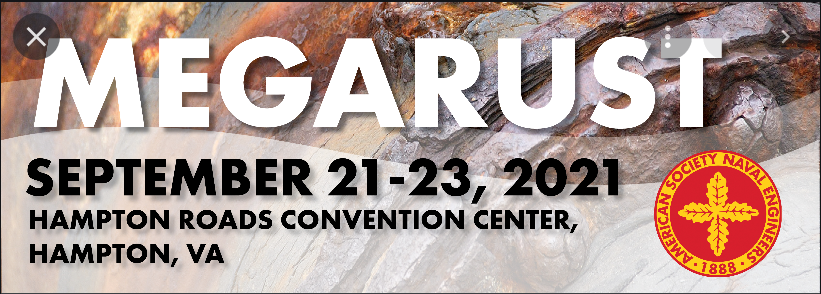 NSRP SP&C Panel’s Wrap Up & Path Forward
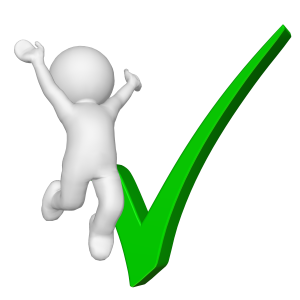 [Speaker Notes: Introduction]